中国控烟的法治现状与发展
清华大学卫生法研究中心
申卫星 教授
一、《烟草控制框架公约》概述         (Framework Convention on Tobacco Control)
（一）《烟草控制框架公约》的制定
       世界卫生大会１９９６年５月提议进行《烟草控制框架公约》的谈判。１９９９年５月，第５２届世界卫生大会决定启动公约的谈判，并确定在２００３年５月完成。２０００年１０月，公约的政府间谈判正式开始，并于２００３年３月通过公约最后文本。
    ２００３年５月，在日内瓦召开的第５６届世界卫生大会上，世界卫生组织１９２个成员一致通过了第一个限制烟草的全球性公约——《烟草控制框架公约》，为在全球控制烟草危害、共同维护人类健康提供了法律框架。
２００５年２月２７日，《烟草控制框架公约》正式生效。它是由世界卫生组织主持达成的第一个具有法律效力的国际公共卫生条约，也是针对烟草的第一个世界范围多边协议。
    截至２００７年７月，已有１４８个缔约方，涵盖了全球８０％以上的人口。１４５个缔约国已批准公约生效
（二）中国签署并批准《烟草控制框架公约》
2003年11月，中国成为《公约》的第77个签约国。
   
    2005年8月，全国人大常委会表决批准了该公约，10月正式向联合国交存了批准。

    2006年1月9日，公约在我国正式生效
（三）《烟草框架公约》的主要内容
公约生效后，各缔约国须严格遵守公约的各项条款：提高烟草的价格和税收，禁止烟草广告，禁止或限制烟草商进行赞助活动，打击烟草走私，禁止向未成年人出售香烟，在香烟盒上标明“吸烟危害健康”的警示，并采取措施减少公共场所被动吸烟等。
1.  《公约》明确指出，吸烟会引起上瘾，吸烟和被动吸烟会导致“死亡、疾病和丧失机能”，并且对目前吸烟儿童和青少年日益增多、烟草广告和促销手段产生影响表示警惕。
2.  《公约》要求各国至少应该以法律形式禁止误导性的烟草广告，禁止或限制烟草商赞助的国际活动和烟草促销活动，镇压烟草走私，禁止向未成年人出售香烟，在香烟盒上用３０％至５０％的面积标明“吸烟危害健康”的警示，以及禁止使用“低焦油”、“清淡型”之类欺骗性词语。
3.  《公约》还要求各国的烟草税收和价格政策应该以减少烟草消费为目标，禁止或限制销售免税烟草；室内工作场所、公共场所和公共交通中应该采取措施，以免人们被动吸烟。
二、《烟控框架公约》与国内法的关系
（一）《公约》及实施准则的效力 
    《公约》实施准则根据《公约》授权并经缔约方会议一致通过，具有与公约相同的效力。
（二）《公约》的性质
    烟草框架公约本质上是涉及生命权、健康权的人权公约，国家承担的义务是国家和人民关系的义务，说到底是政府如何保证人民健康的话题。
（三）《公约》的履行路径与方法
    国际法转变为国内法的路径和方法，正规的途径有两条：一是并入法。将框架公约并入国内法体系中，在性质和形式上都变为国内法。并入法主要是针对民商法领域的公约，法院可以依据此判案，如《联合国国际货物销售公约》。民商法以外的条约，特别是《公约》这种公法性质的条约在我国还没有并入的实践。二是转化法。烟草框架公约本质上属于人权公约，在我国只能采取转化的方法。比照公约制定国内法。
二、中国烟草控制法律与公约的差距
（一）我国公共场所禁烟法律规范现状与不足
立法精神、立法要点把握不准。
缺乏全国性的公共场所、室内公共场所禁烟规范 
部分地方性法规采取了全面禁烟与限制吸烟并存的方式 
划分吸烟区与非吸烟区 
列举的方式无法保证公共场所内涵的周延 
执行主体不明确，可操作性不强
（二）中国境内卷烟包装标识规定与《公约》差距
（三）我国烟草广告法律现状与不足
1. 广告内涵不明确，缺乏对促销、赞助、公益广告以及户外广告的明确禁止。
  《广告法》和《烟草广告管理暂行办法》分别从烟草广告禁止发布的领域和审批程序的角度进行规定，但是对广告的内涵界定不清。公约所要求禁止的广告是包含直接、间接、促销、赞助、公益活动等任何具有商业性宣传、推广的活动，而由于对此概念规定的含糊不清，导致目前国内法律对户外广告、间接广告、促销与赞助（包括直接与间接奖励手段）等形式的烟草广告没有进行明文的限制。
2. 烟草广告规范缺乏执行力
   烟草广告、促销和赞助随处可见：户外广告、公益活动、体育赛事、影视文学作品赞助、互联网促销与宣传、烟草品牌冠名希望小学以及影视作品中的吸烟镜头泛滥。除此之外，“山高人为峰”等违反《广告法》规定的烟草广告，却因种种原因没有被取缔。
2. 烟草广告规范缺乏执行力
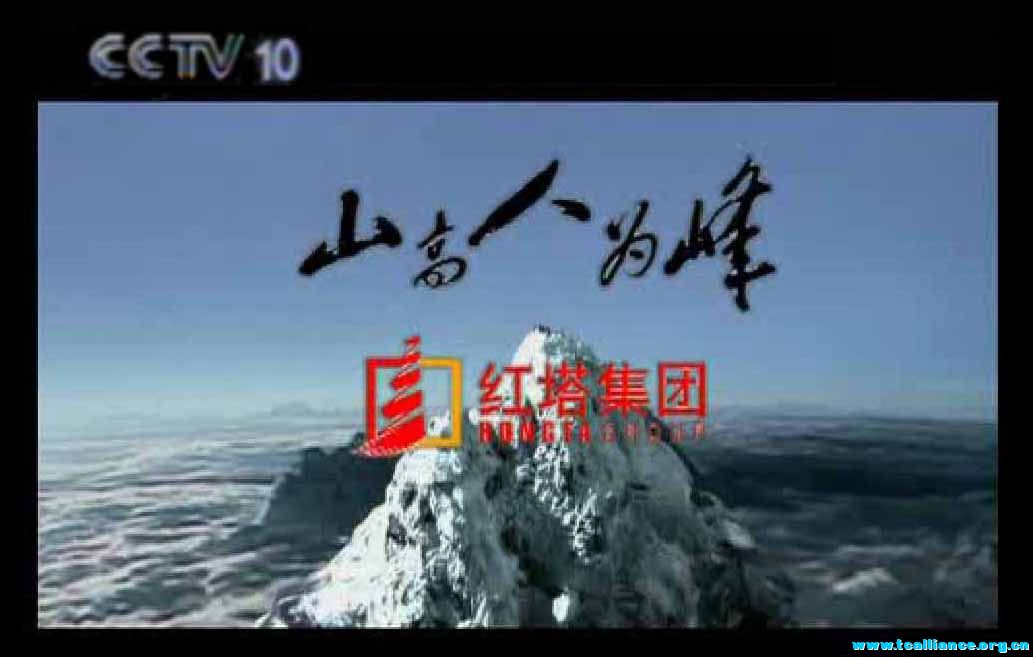 （四）加税不加价的中国烟草税收与价格现状
我国现有的烟草税相关规范包括《增值税执行条例》、《进出口税则》《消费税暂行条例》《烟叶税暂行条例》《财政部、国家税务总局关于调整烟产品消费税的通知》等。但是由于国家烟草专卖局进行了低价烟补贴政策和企业内部消化等方式，最终导致调整消费税的相关规范未能达到提高卷烟价格、抑制烟草消费的作用，造成了加税不加价的局面。
1. 低价烟补贴政策
    国家烟草专卖局产业利益出发，于2003年5月颁布《关于2003年低档卷烟政策性补贴的实施意见》，对低价烟实行定量补贴和定点补贴。 
      我国高价烟与低价烟并存的多档次卷烟产品分布是限制烟草消费的阻碍因素，其为不同层面的吸烟者提供了多元的选择，也削减了烟草税和烟草价格提高带来的抑制消费的作用。针对低价烟的补贴政策看似出于公平，保证低收入者能抽得起烟，实际上却是为了补贴企业，保证低价烟的提供，保住农村市场和低端市场，进而实现整个产业的整体利益。
2. 消费税调整与产品分类标准调整的畸形后果
    2009年5月，财政部和国家税务总局颁布《关于调整烟草产品消费税政策的通知》，调整了计税价格，提高了消费税税率，并在批发环节加征了5%从价税。调整后甲类卷烟的生产环节消费税从价税率由原来的45%调整到56%，乙类卷烟的生产环节消费税从价税率由30%调整到36%，雪茄烟的生产环节消费税从价税率由25调整至36%。然而，该通知还调整理了甲、乙类的分类标准，将70元以下50元以上的品种从甲类转为乙类，使得该部分品种卷烟的税率由此前的45%降至36%，导致了其产品税率实际下降。
三、我国烟草控制法律的重点与核心——以法学理论为视角
（一）法学的基本理论：权力限制与权利保障
（二）强调政府公共职能与规范烟草企业行为为重点的烟控法律体系。 
    考察我国烟草控制法律会发现，除了二手烟雾防治法涉及个体公民之间的权利冲突外，烟草税收、广告、警示标志等法律都是针对烟草企业和政府职责进行的设定。因此，在整体性烟控策略上，不易过度强调吸烟自由的限制，不易将斗争焦点放在个体健康与吸烟自由的公共场所禁烟规范上，否则很容易形成社会对立情绪，同时，也陷入烟草企业转嫁矛盾，增加烟控阻碍力量的陷阱之中。事实上，吸烟者只是整个烟草产业链条的终端，对这一环节投入过多的法律、人力资源并不合理，应当从源头规范，抓住重点，把斗争聚焦于获利的烟草企业，而非在事实上受害的吸烟人。
四、执法层面的制度解析
（一）缺乏执行力的原则性规定
    1991年《烟草专卖法》第五条规定“国家和社会加强吸烟危害健康的宣传教育，禁止或限制在公共交通工具和公共场所吸烟，劝阻青少年吸烟，禁止中小学吸烟”。上述规定仅出现在第一章的原则性规定之中，在之后涉及实体权利义务的设定以及法律后果的规定中，均无相关的内容。 
（二）提高法律执行力的技术性建议： 
    1. 明确不同法律关系主体的权利义务
     2. 明确法律后果 
     3. 提供有效的救济途径和取证方法
     4. 确定合法并具有执行力的执行主体
     5. 健全监督机制。
（三）执法严密胜于执法严厉
    在法律后果的规定和执行过程中，真正有威慑力之处不在于对个体惩罚的严重程度和执行的力度，而在于法网的严密，在于确保每一个违法行为都平等的受到惩罚。否则，无论惩罚结果多么严厉，人们都会在投机心理的支配下实施违法行为。因此，在考虑法律执行力的问题上，制度建设的重点不在于法律后果的严厉化，而在于执法队伍、执法方法等具体操作层面上的合理规划以保障其严密性。
结语
惩罚不是最终目的、控制吸烟也不是目的，我们的最终目的是消除烟草对人们健康的危害。中国烟控法律中普遍存在的执行不力现象是政府保障公众健康的职责没有有效履行的表现。如何激发民众的风险危机感，以民意敦促政府善意履约，建立起从烟草种植、生产到销售整个过程中的法律控制机制，在维护烟农基本利益、平衡公共场所禁烟权利冲突的基础上，加强对烟草企业的规制，增加烟草行业的成本，降低烟草的可及性，从而逐步消除烟害，才是行之有效的烟草法律策略。